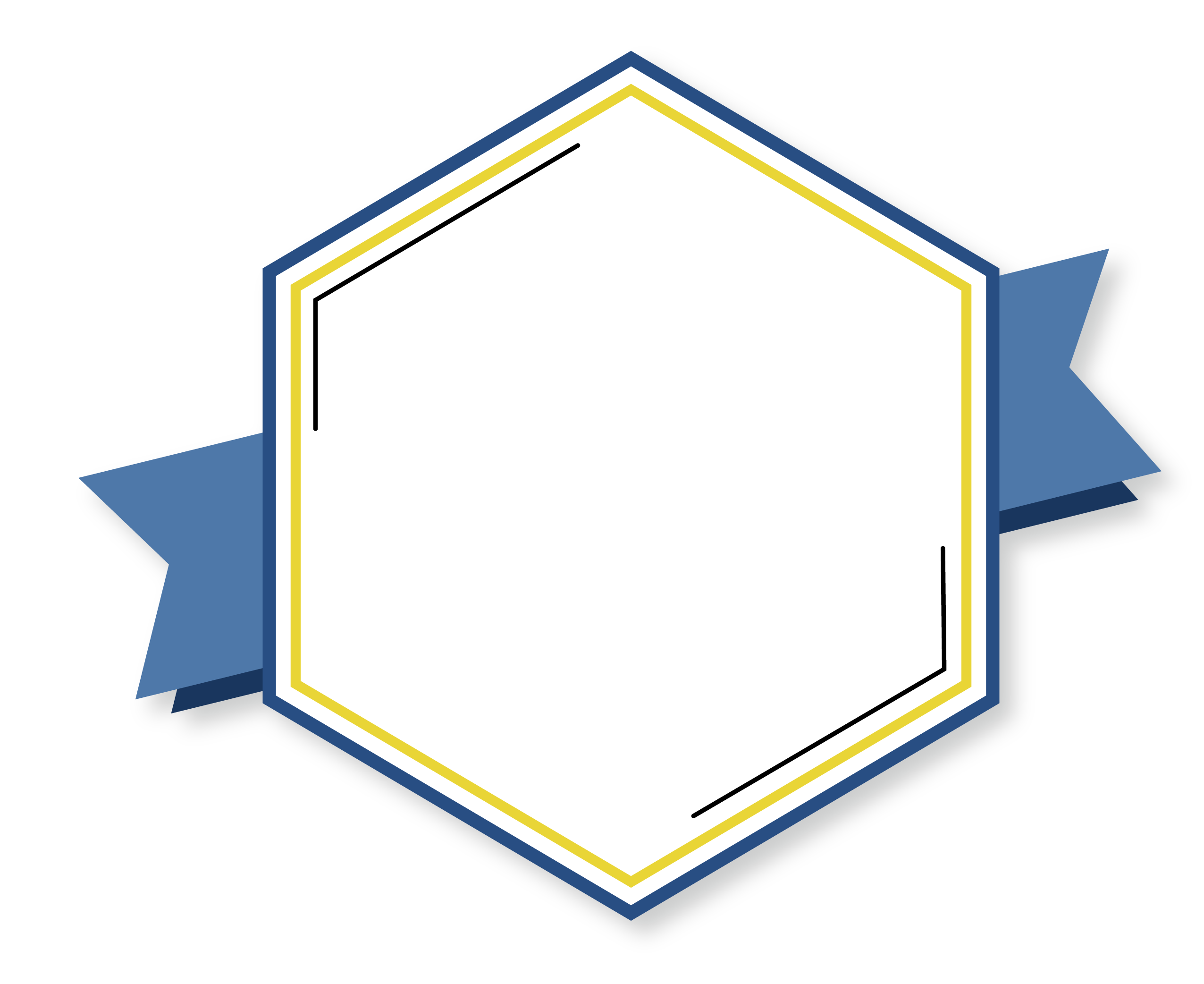 Managing
Electronic
Resources
Bulk Electronic Portfolio Management
Yoel Kortick
Senior Librarian
Agenda
Introduction
The Electronic Service Editor “Portfolios” tab
Accessing the Electronic Service Editor “Portfolios” tab
Using the Electronic Service Editor “Portfolios” tab
Move a set of portfolios
Activate or deactivate multiple portfolios
The portfolio loader
Using the portfolio loader to add new portfolios using an Excel sheet
Using the portfolio loader to update portfolio coverage using a KBART file
The job “Change electronic portfolio information”
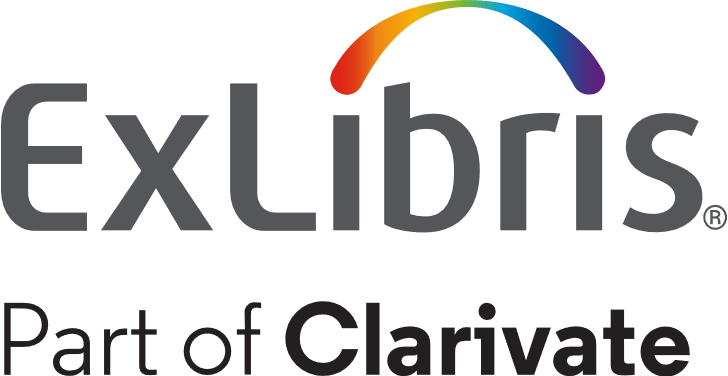 2
Introduction
Introduction
In this session we will focus on specific ways to update electronic portfolios in “Bulk” (or “Batch”).
We will use two methods:

The “Portfolios” tab of the Electronic Service Editor (including the “Portfolio Loader”)
The job “Change electronic portfolio information”

See also: Managing Electronic Resources
Introduction
Note that in order to manage electronic resources, you must have the following roles: 
Electronic Inventory Operator = Manages the electronic inventory of the institution
Electronic Inventory Operator Extended = Extended management of the electronic inventory of the library - additional delete privilege. Should be used together with role "Electronic Inventory Operator".
Repository Manager = Manages authoritative inventory related actions
Introduction
These are the roles (where “Alma University” is the name of the institution)
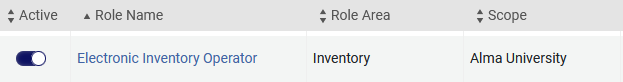 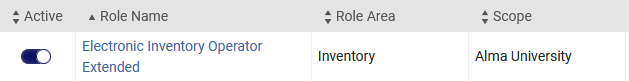 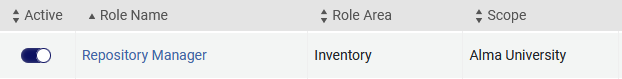 The Electronic Service Editor “Portfolios” tab
The Electronic Service Editor “Portfolios” tab
The Electronic Service Editor “Portfolios” tab allows the staff user to perform a variety of functions in “batch” mode on portfolios. For example:
Move a collection of portfolios from one electronic collection to another electronic collection
Activate or deactivate all or specific selected portfolios in an electronic collection 
Delete all or specific selected portfolios in an electronic collection 
Add portfolios to an electronic collection from a set
Load portfolios from a file (AKA “The Portfolio Loader”)
The Electronic Service Editor “Portfolios” tab
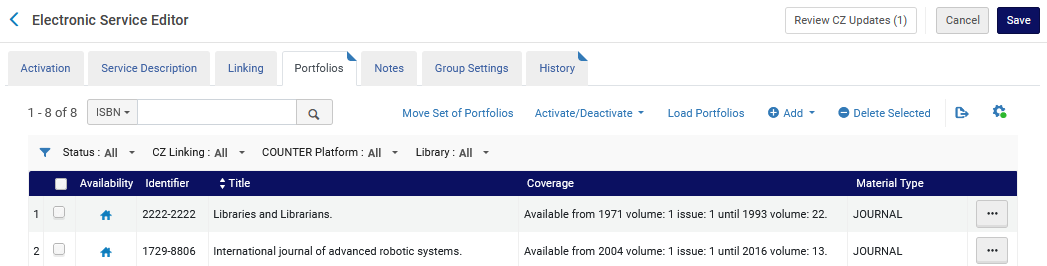 Accessing the Electronic Service Editor “Portfolios” tab
Accessing the Electronic Service Editor “Portfolios” tab
The Electronic Service Editor “Portfolios” tab can be accessed in two ways:
Option 1
Search for electronic collection
Click “action items” (the three dots next to the desired collection)
Select “Edit Service”
Switch to “Portfolios” tab
Option 2
Search for electronic collection
Edit the collection and arrive to the Electronic Collection Editor
Switch to “Additional” tab
Scroll to the bottom and click “action items” (the three dots) next to the service
Select “Portfolios List”
Accessing the Electronic Service Editor “Portfolios” tab
Option 1 – step 1
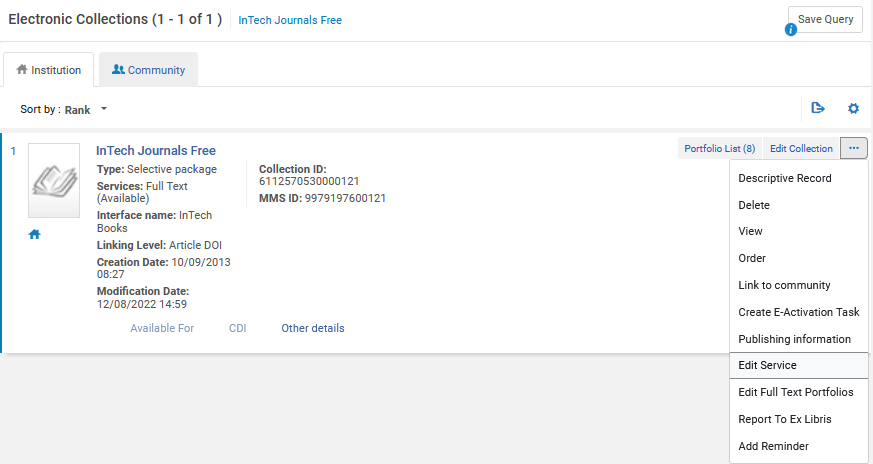 Accessing the Electronic Service Editor “Portfolios” tab
Option 1 – step 2
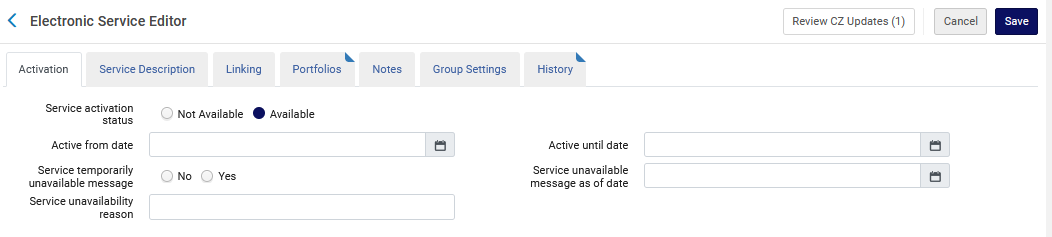 Accessing the Electronic Service Editor “Portfolios” tab
Option 1 – step 3
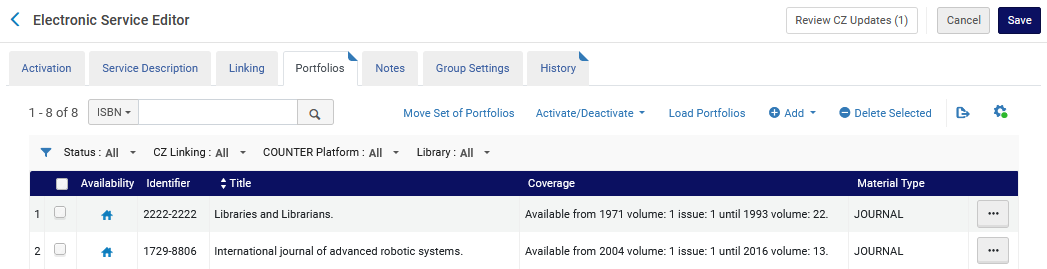 Accessing the Electronic Service Editor “Portfolios” tab
Option 2 – step 1
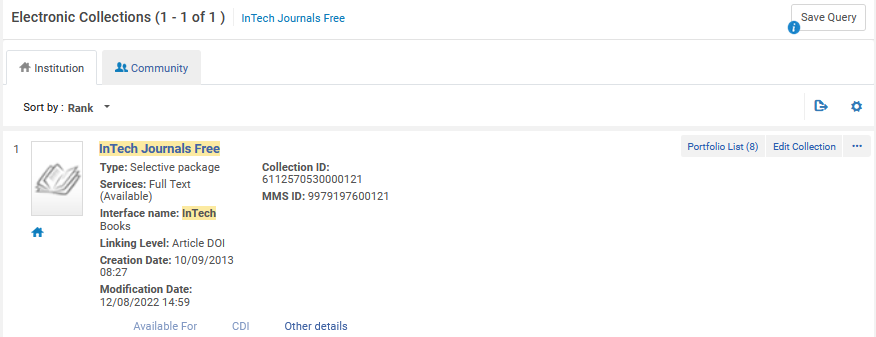 Accessing the Electronic Service Editor “Portfolios” tab
Option 2 – step 2
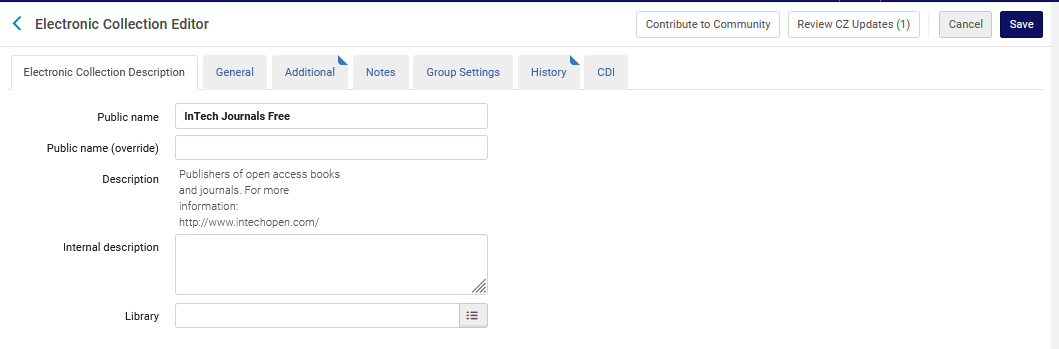 Accessing the Electronic Service Editor “Portfolios” tab
Option 2 – step 3
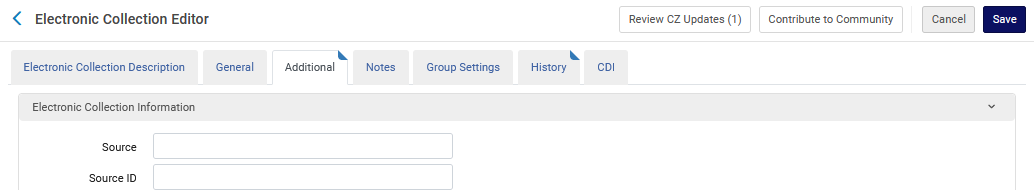 Accessing the Electronic Service Editor “Portfolios” tab
Option 2 – step 4
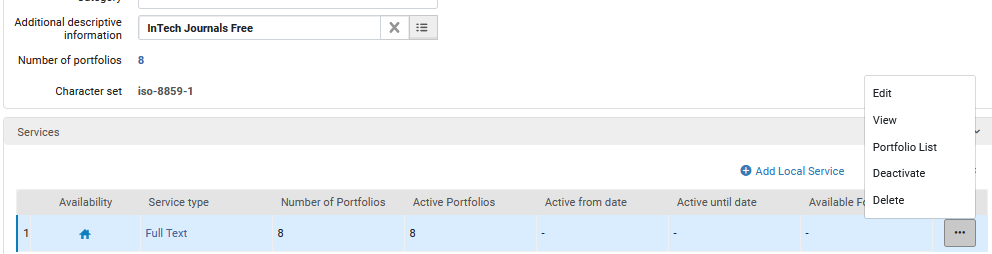 Accessing the Electronic Service Editor “Portfolios” tab
Option 2 – step 5
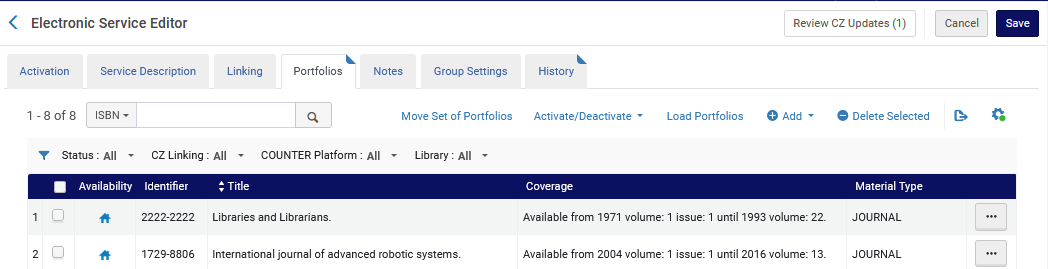 Using the Electronic Service Editor “Portfolios” tab
Using the Electronic Service Editor “Portfolios” tab
First, we will look at Moving a Set of Portfolios to a Different Electronic Collection.
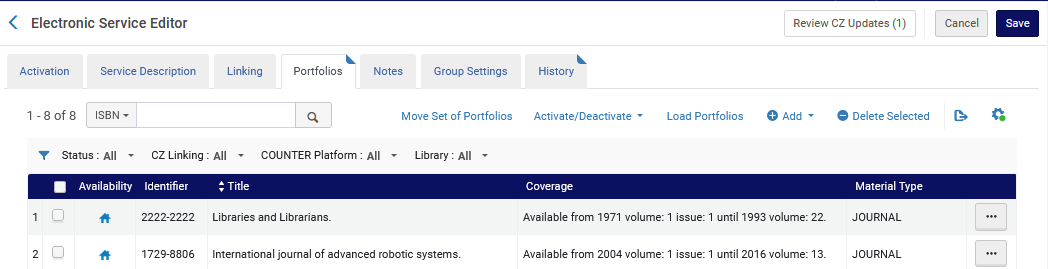 Using the Electronic Service Editor “Portfolios” tab
In order to move a set of portfolios the staff user should 
Identify the current electronic collection in which the portfolios are present (source)
Create a set of the portfolios
Identify the electronic collection to which it is desired to move the portfolios (destination)
The action needs to be done in the source collection (the electronic collection from which the portfolios will be moved).
Using the Electronic Service Editor “Portfolios” tab
In our examples we will move a set of three portfolios from Electronic Collection “BioMed Central Open Access Free” to Electronic Collection “OAPEN Free”
We will move the following portfolios from “BioMed Central Open Access Free” to “OAPEN Free”

European journal of medical research.
Marine biodiversity records.
BMC pharmacology & toxicology.
Using the Electronic Service Editor “Portfolios” tab
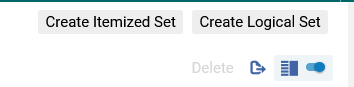 Create an itemized set of portfolios.
The set content type should be “Electronic portfolios”
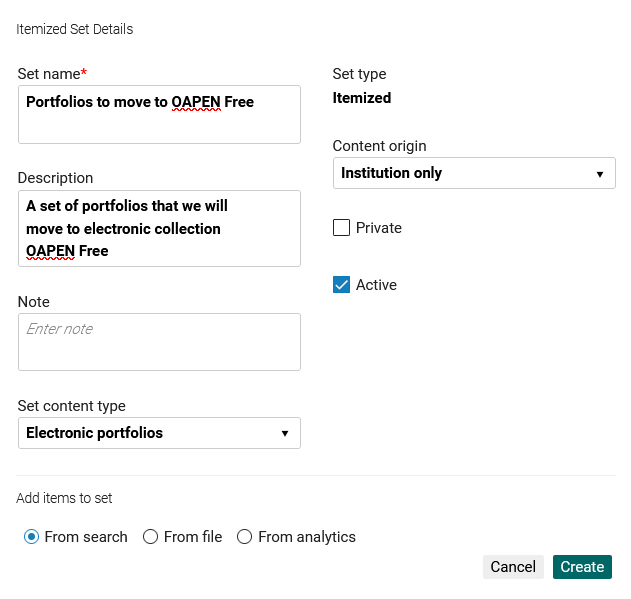 Using the Electronic Service Editor “Portfolios” tab
Begin adding members to the set
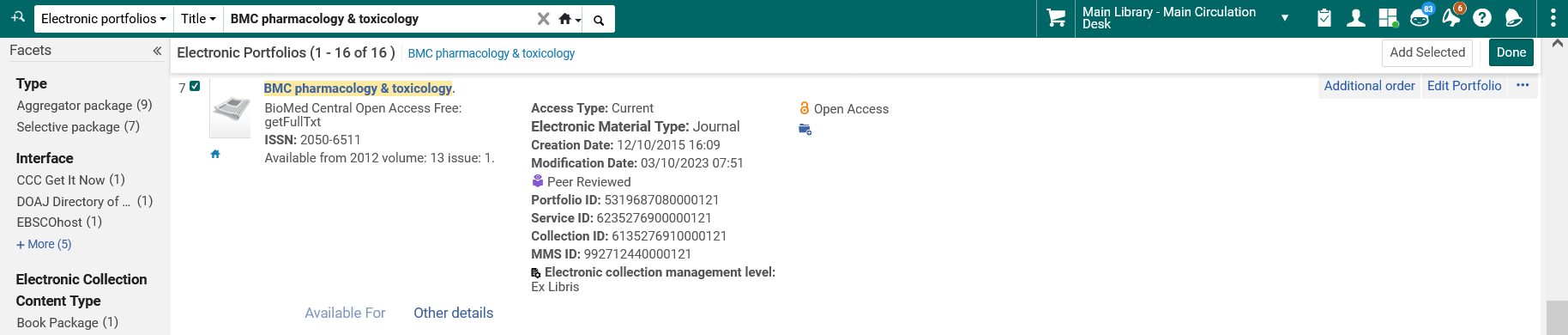 Using the Electronic Service Editor “Portfolios” tab
The set has been created
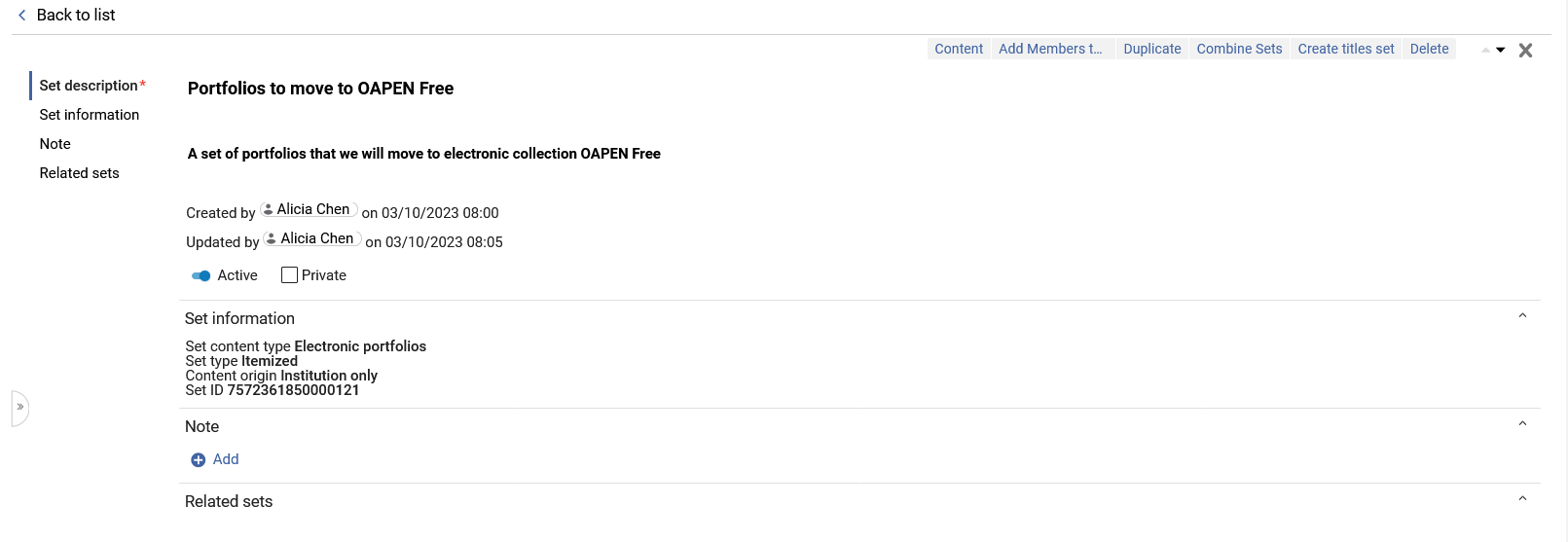 Using the Electronic Service Editor “Portfolios” tab
All three portfolios are in the set
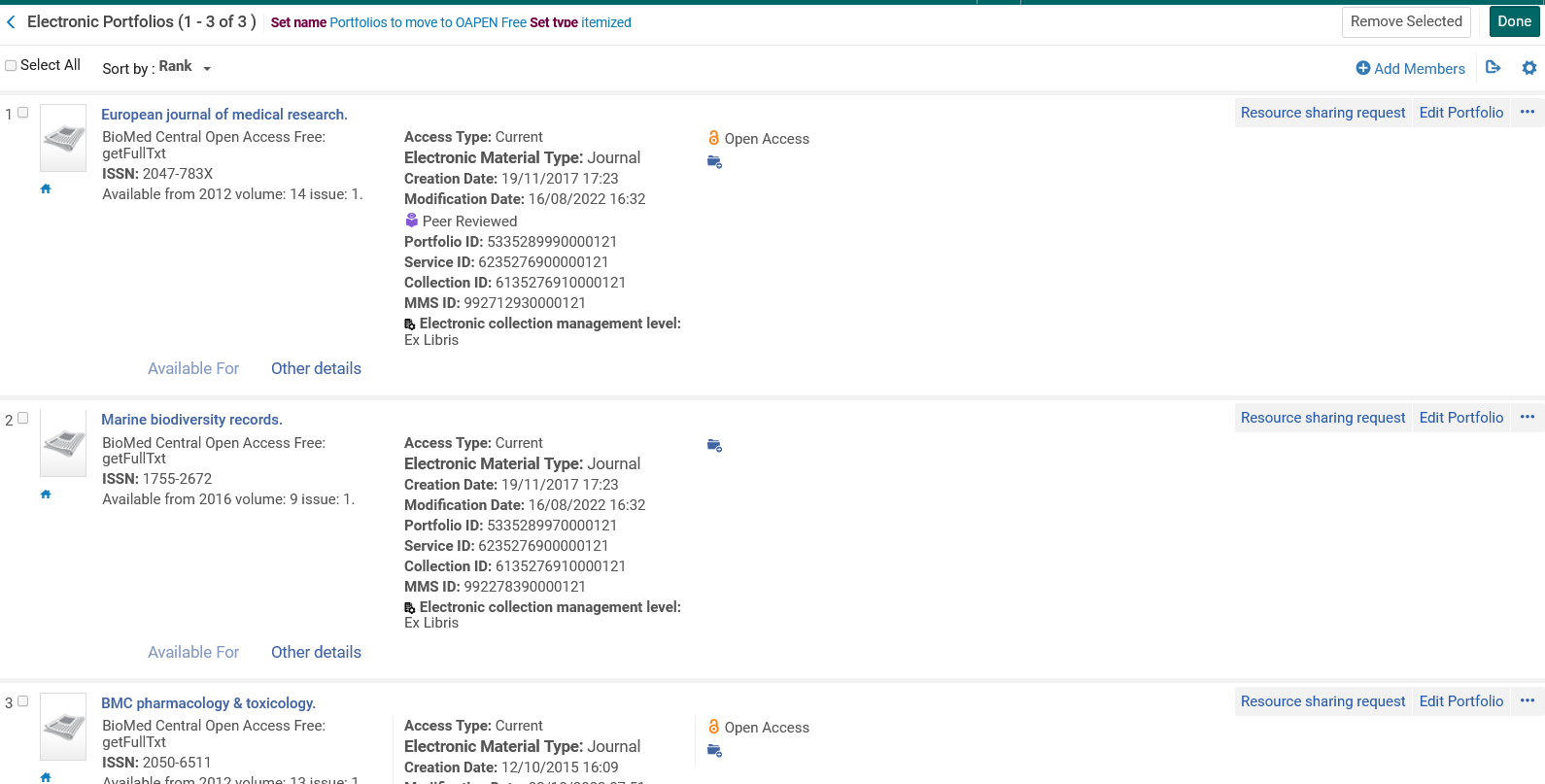 The portfolios are currently in electronic collection “BioMed Central Open Access Free”
Using the Electronic Service Editor “Portfolios” tab
From the source collection (“BioMed Central Open Access Free”) “Electronic Service Editor” “Portfolios” tab click “Move Set of Portfolios”
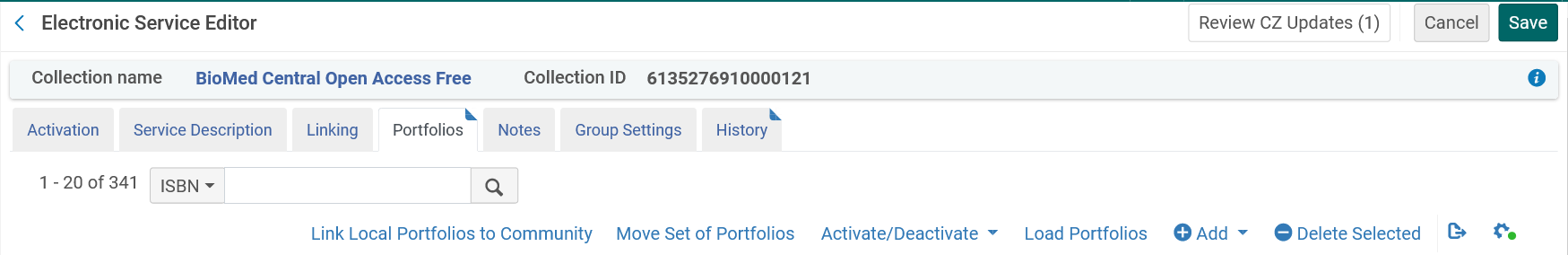 Using the Electronic Service Editor “Portfolios” tab
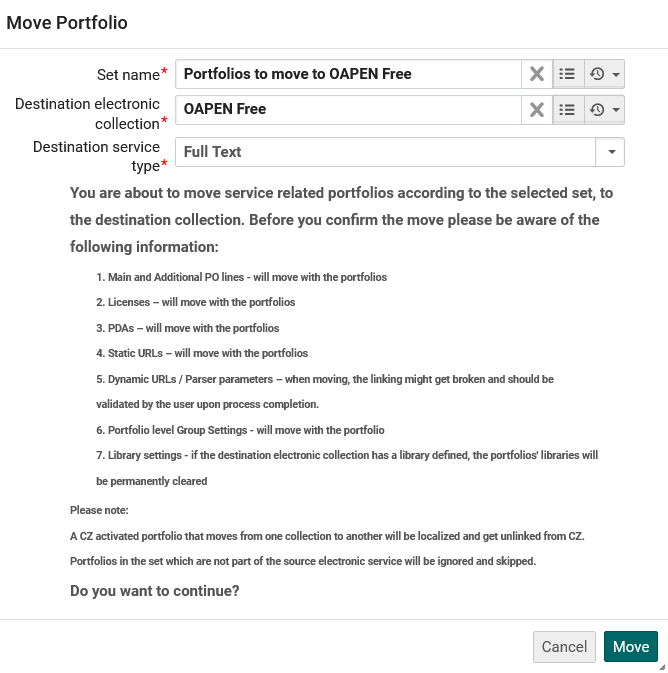 Fill in the set name, destination Electronic Collection, and click “Move”
Using the Electronic Service Editor “Portfolios” tab
A job runs to move the portfolios in the set
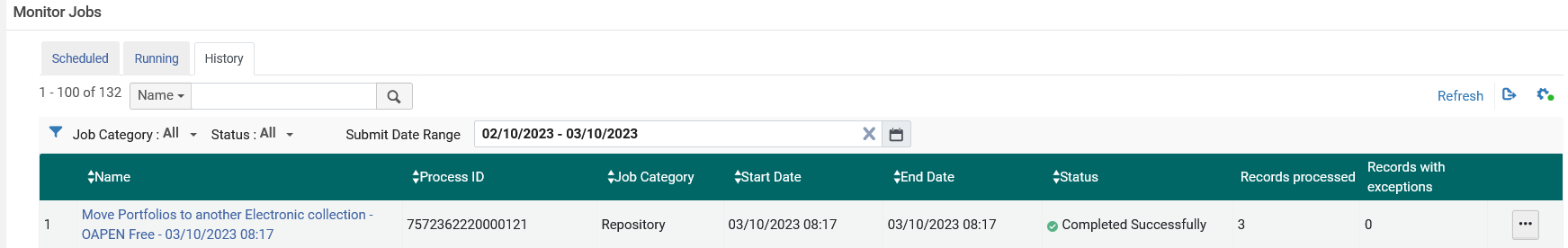 Using the Electronic Service Editor “Portfolios” tab
The portfolios have moved to Electronic Collection “OAPEN Free”
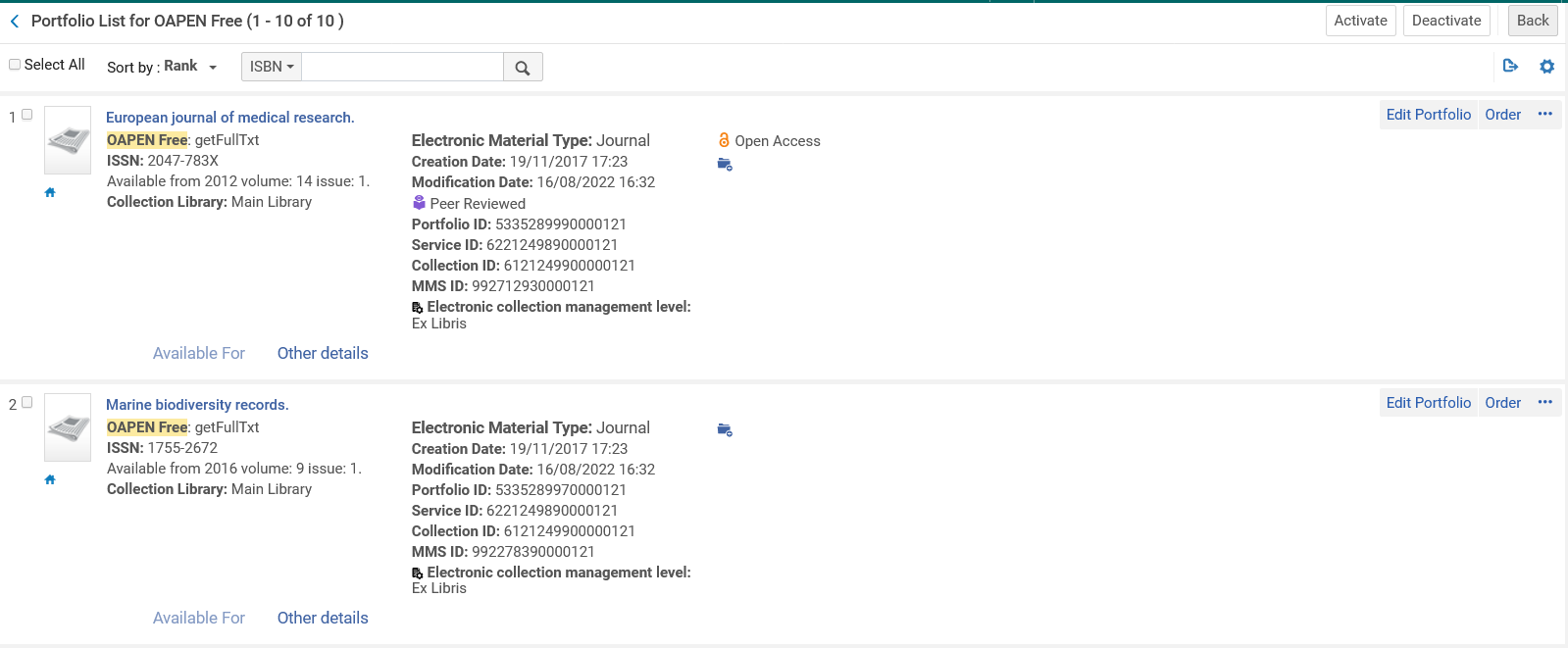 Here are two of the three portfolios which have moved to electronic collection  “OAPEN Free”
Using the Electronic Service Editor “Portfolios” tab
Now, also from the “Portfolios” tab of the Electronic Service Editor,  we will look at “Activate / Deactivate”
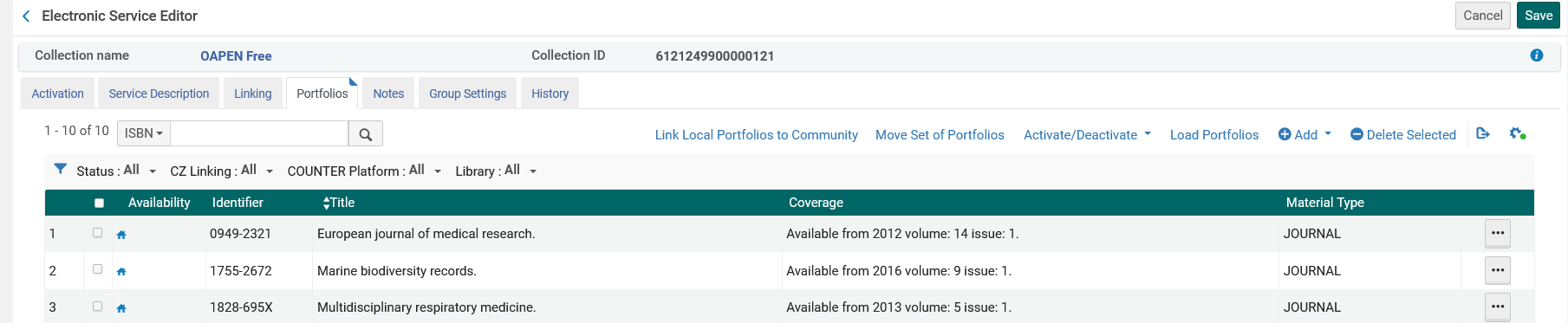 Using the Electronic Service Editor “Portfolios” tab
The “activate/deactivate” option allows the staff user to either activate or deactivate multiple resources in batch mode.
Either:
Select “Action Items” (the three dots) for a specific resource 
Select “Activate” or “Deactivate” from the options
Or
Select multiple resources via the check boxes 
Select “Activate Selected” or “Deactivate Selected” from the drop-down list
Using the Electronic Service Editor “Portfolios” tab
Select “Action Items” (the three dots) for a specific resource 
Select “Activate” or “Deactivate” from the options
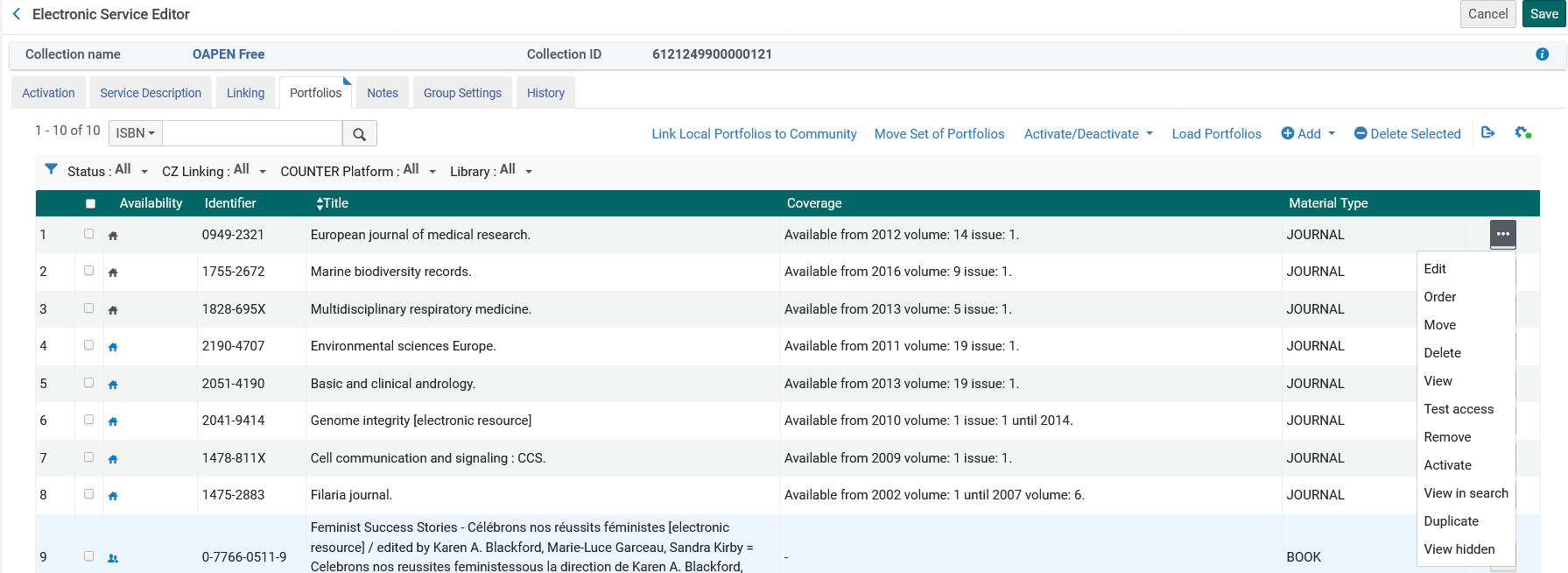 Using the Electronic Service Editor “Portfolios” tab
Select multiple resources via the check boxes 
Select “Activate Selected” or “Deactivate Selected” from the drop-down list
This will activate the selected portfolios
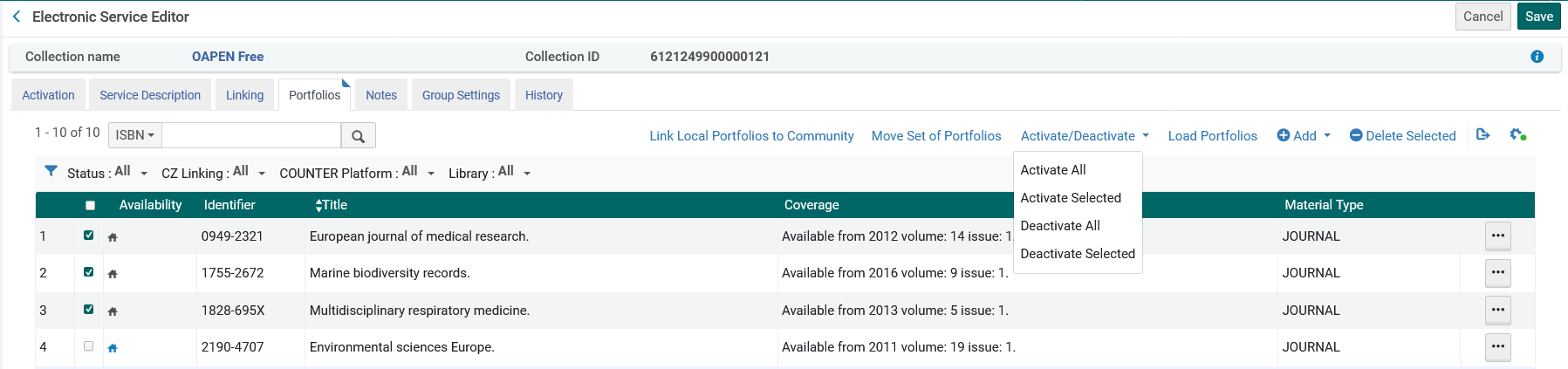 Note that currently the icons are grey (not activated)
Using the Electronic Service Editor “Portfolios” tab
The portfolios are now activated
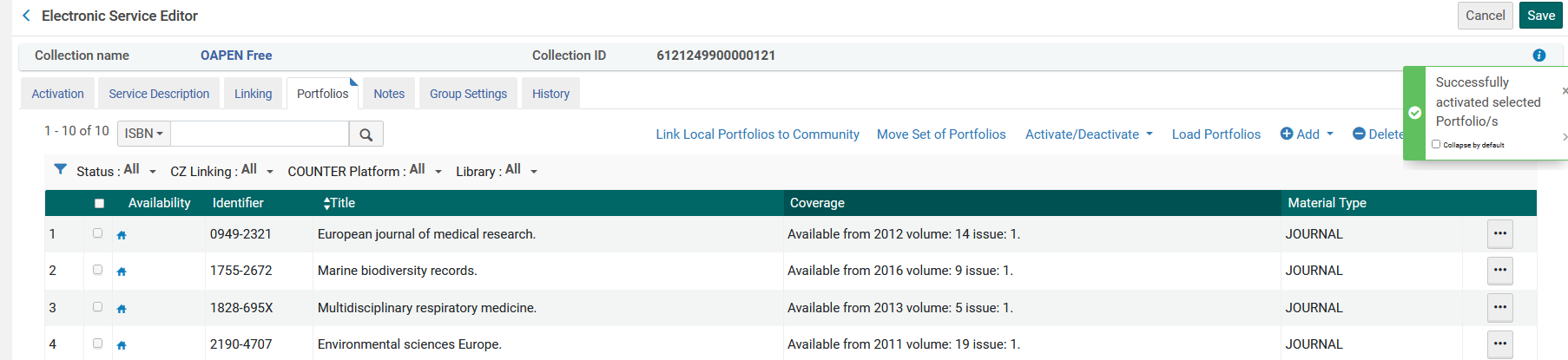 Note that the icons are blue (activated)
The portfolio loader
The portfolio loader
The portfolio loader is used perform the following activities in batch mode for portfolios in an electronic collection:

Create new portfolios and add them to the electronic collection
Update existing portfolios in the electronic collection
Delete portfolios from an electronic collection

See also Using Portfolio Loader for Adding, Updating or Removing Portfolio Information in Bulk
The portfolio loader
The portfolio loader is accessed via the “Load Portfolios” link in the “Portfolios” tab of the “Electronic Service Editor”
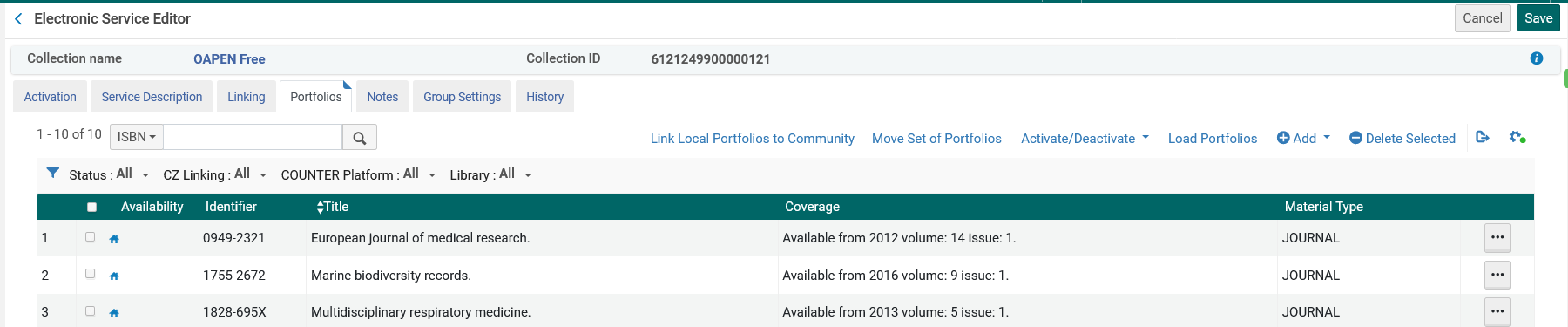 The portfolio loader
The batch update is done by using either of the following file types
An Excel spreadsheet 
A KBART file that contains a list of portfolios.
For information, see Portfolio Loader (Excel file) or Portfolio Loader Support to KBART Files.
Using the portfolio loader to add new portfolios using an Excel sheet
Using the portfolio loader to add new portfolios using an Excel sheet
To add new portfolios, you can use and Excel sheet or a KBART file.
Regarding the Excel sheet:
There is a sample blank Excel sheet linked here - Excel spreadsheet.  (It is also linked from the online help at Portfolio Loader)
An Excel sheet like the one exported from the “Portfolios” tab of the Electronic Service Editor using the “Export > Extended Report” can also be used.
Not all fields in the import file need to be filled in
The file in the second method “Export > Extended Report” is identical to the file in the first method, but with a few additional columns that are not part of the Portfolio Loader file/import process. 
Both files can be used.  The advantage of using the file from the “Export > Extended Report” method is that it contains real examples of how the file should be filled in
Using the portfolio loader to add new portfolios using an Excel sheet
We will now do an example using an Excel sheet like the one exported from the “Portfolios” tab of the Electronic Service Editor using the “Export > Extended Report”.
We will have one portfolio in our Excel sheet, just to show the process.
The same flow is used for multiple portfolios in the Excel sheet.
Using the portfolio loader to add new portfolios using an Excel sheet
From the Electronic Service Editor “Portfolios” tab export the extended report
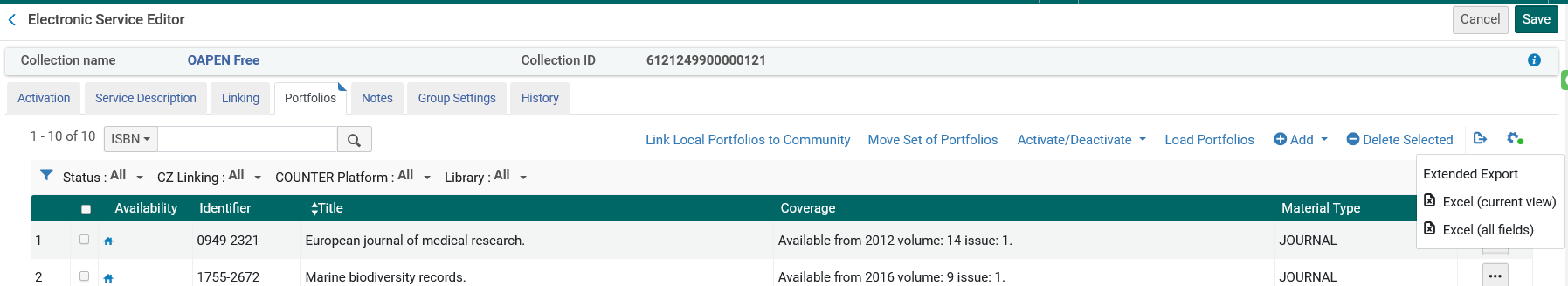 Using the portfolio loader to add new portfolios using an Excel sheet
You will have a file, for example like this (with many more columns than appear in this screenshot).
Typically, such a file will be received from a vendor, or exported from Alma and edited (depending on the need).
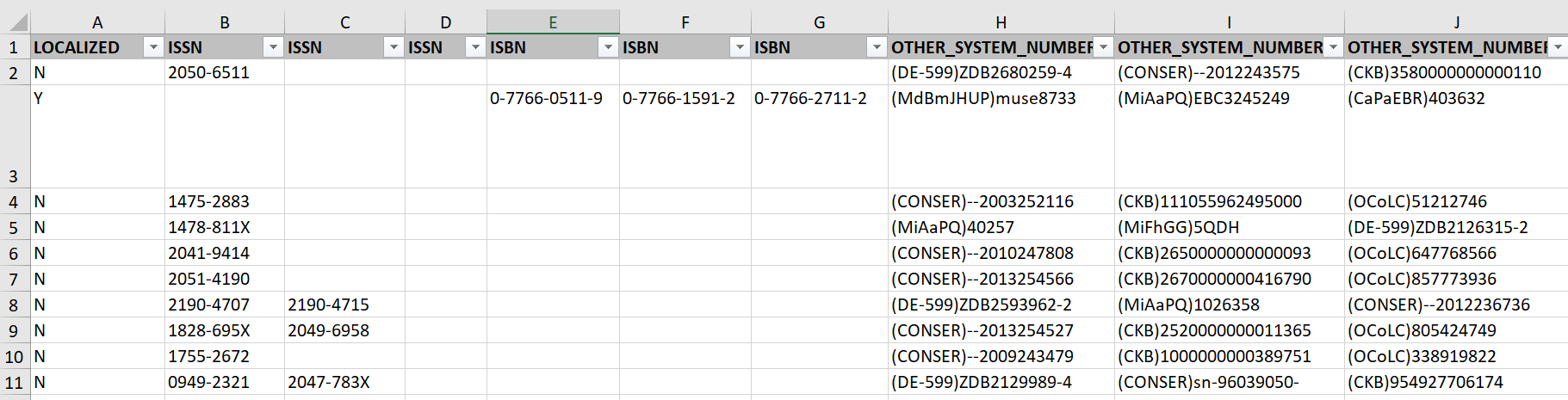 Using the portfolio loader to add new portfolios using an Excel sheet
Add the new title(s) using the existing lines as an example.
Remove existing lines and leave only lines with new portfolios.  
Here are parts of the Excel sheet (for one resource) we will import.
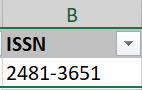 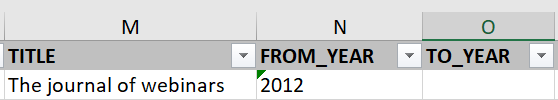 We will add a new portfolio called “The journal of webinars”
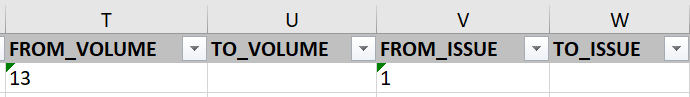 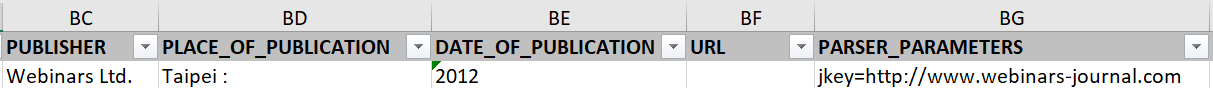 Using the portfolio loader to add new portfolios using an Excel sheet
Choose “Load Portfolios”
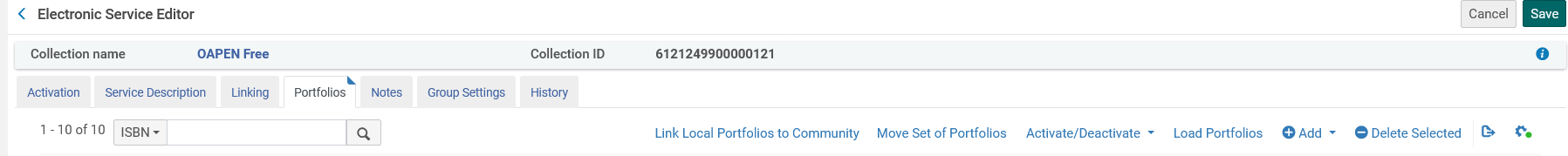 Using the portfolio loader to add new portfolios using an Excel sheet
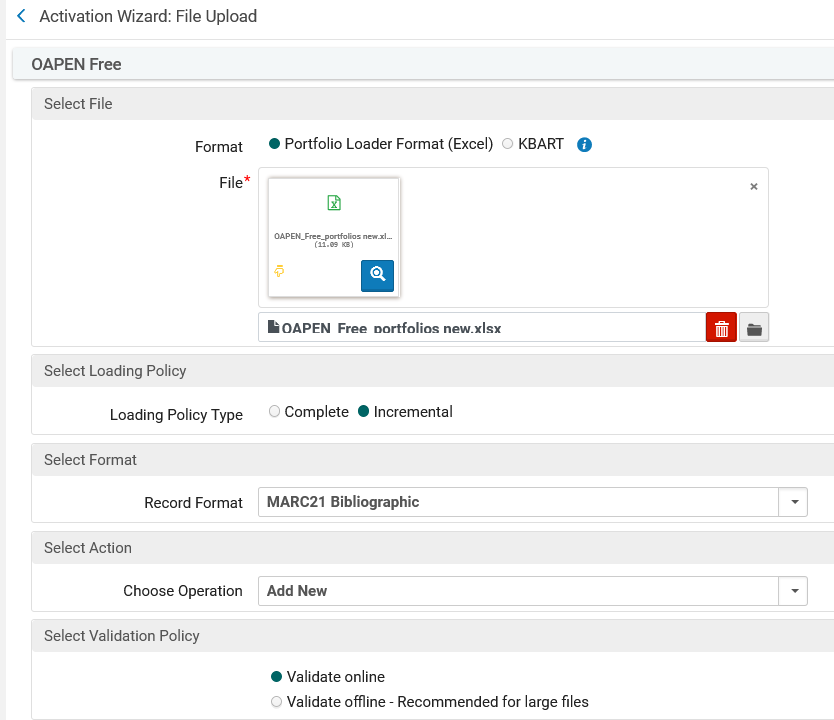 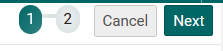 “This time we are choosing format “Portfolio Loader Format (Excel)”
“Complete” loads a complete set of portfolios, overwriting any existing portfolios.
“Incremental” will make changes to the existing list of portfolios
Using the portfolio loader to add new portfolios using an Excel sheet
For a detailed description of the “Complete” and “Incremental” loading policy types in the portfolio loader:
see step 4 under “To add, update, or delete multiple portfolios using a batch process” at Using Portfolio Loader for Adding, Updating or Removing Portfolio Information in Bulk
Using the portfolio loader to add new portfolios using an Excel sheet
We will load the file
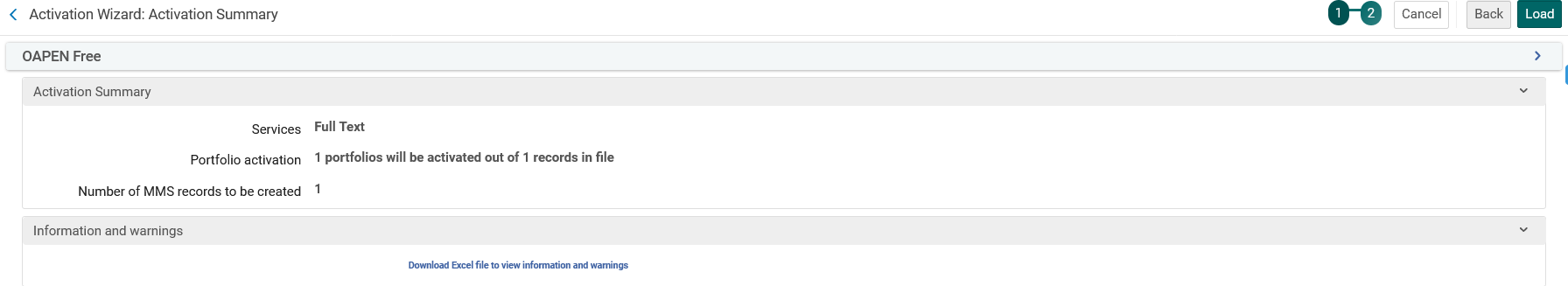 Using the portfolio loader to add new portfolios using an Excel sheet
A job runs and completes
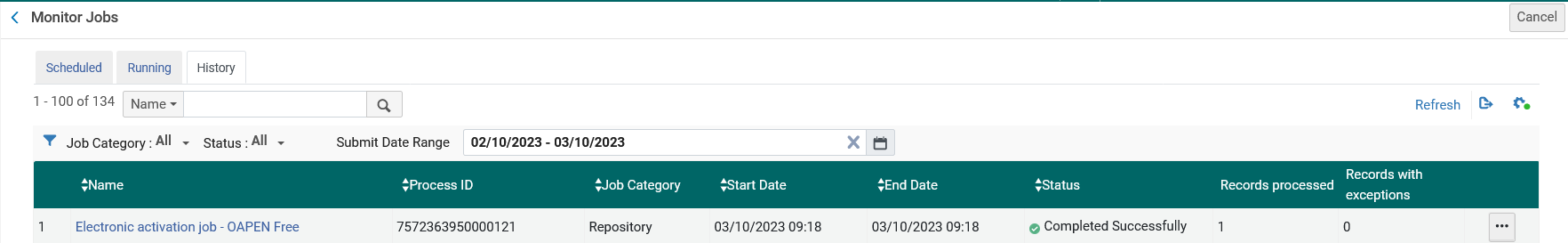 Using the portfolio loader to add new portfolios using an Excel sheet
The new portfolio was added
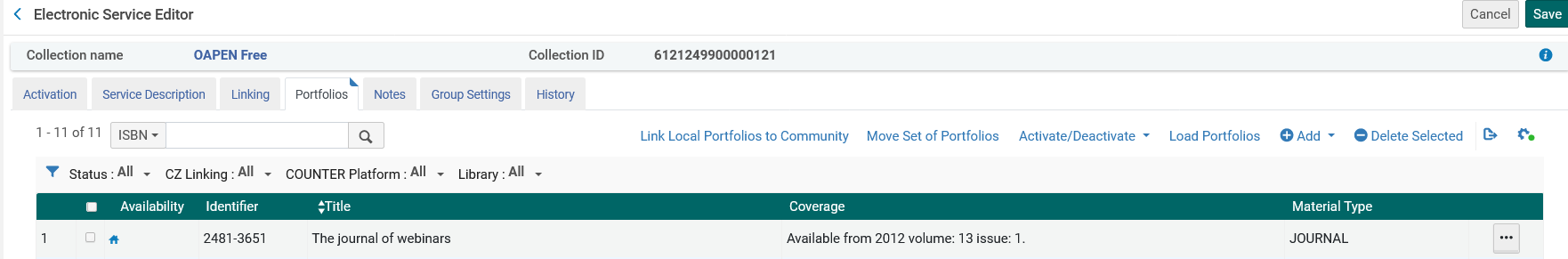 Using the portfolio loader to update portfolio coverage using a KBART file
Using the portfolio loader to update portfolio coverage using a KBART file
Now we will do an example using a KBART (Knowledge Bases and Related Tools) file.
Typically, a KBART file is received from the vendor.
You can make your own KBART file by using the job “Export Electronic Portfolios” and choosing format “KBART”.
Using the portfolio loader to update portfolio coverage using a KBART file
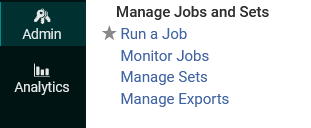 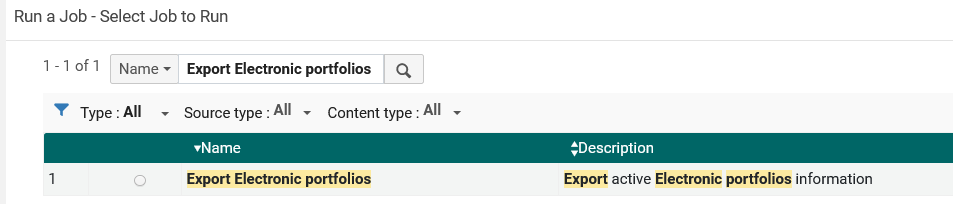 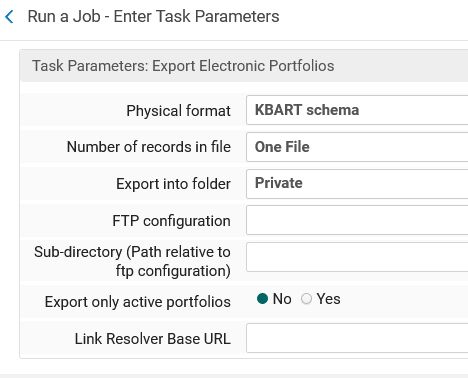 Using the portfolio loader to update portfolio coverage using a KBART file
Here is a sample KBART file exported from Alma viewed in notepad ++ showing all symbols (including tabs and end of lines)
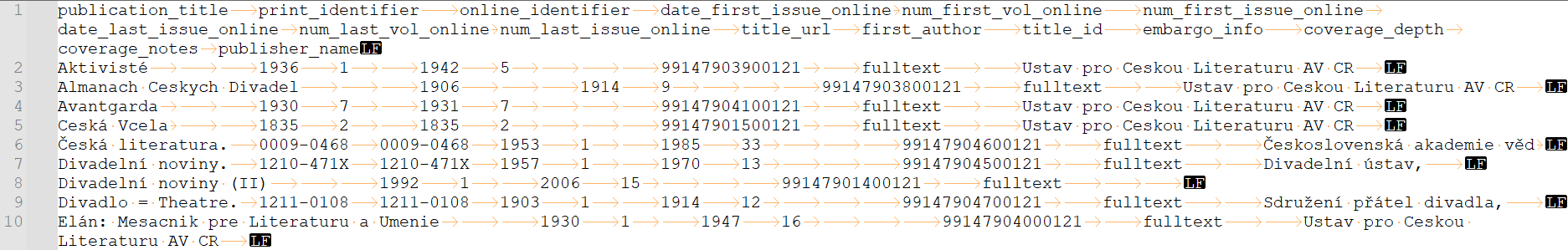 Using the portfolio loader to update portfolio coverage using a KBART file
Our Electronic Collection “OAPEN Free now has 11 active local portfolios
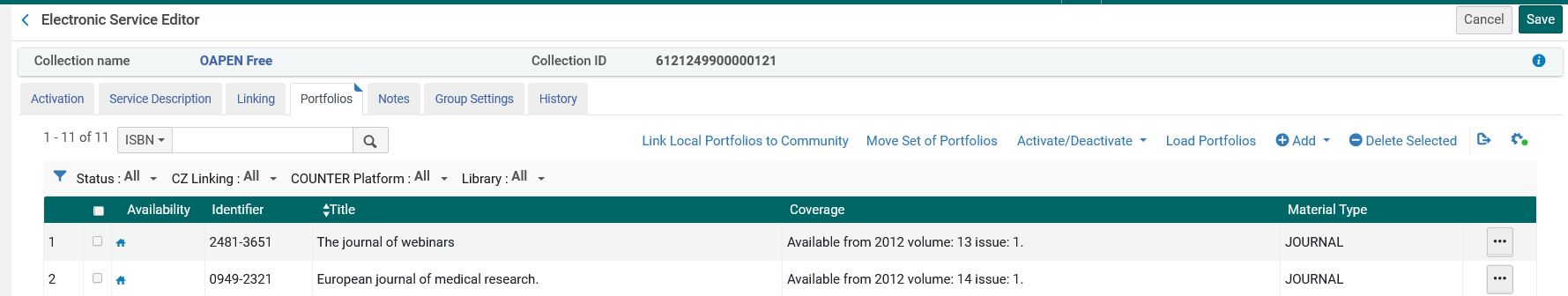 Note (for later) that for these two portfolios “The journal of webinars” and “European journal of medical research” the coverage begins in 2012
Using the portfolio loader to update portfolio coverage using a KBART file
On the next slide we have KBART file sent from the vendor with updates to coverage in existing portfolios
Line 1 is the header.
“The journal of webinars” now begins coverage in 1971 with vol. 1
“European journal of medical research” now begins coverage in 1948 with vol. 1
Using the portfolio loader to update portfolio coverage using a KBART file
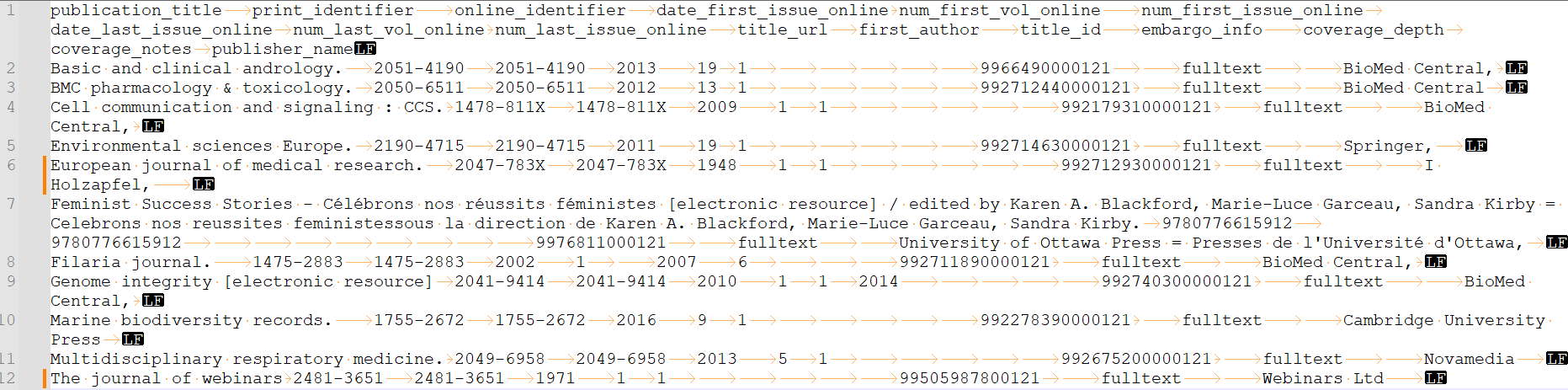 Using the portfolio loader to update portfolio coverage using a KBART file
From the electronic service editor, we will choose “Load Portfolios”
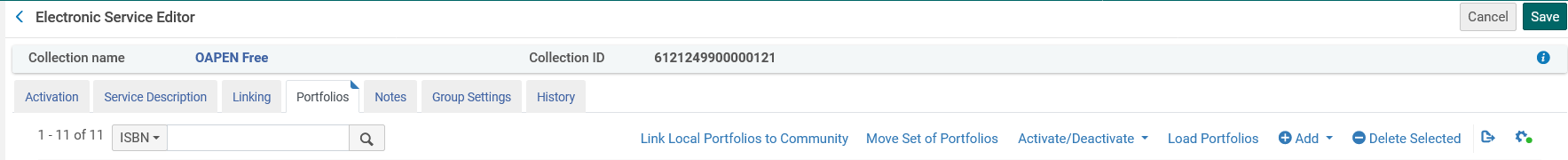 Using the portfolio loader to update portfolio coverage using a KBART file
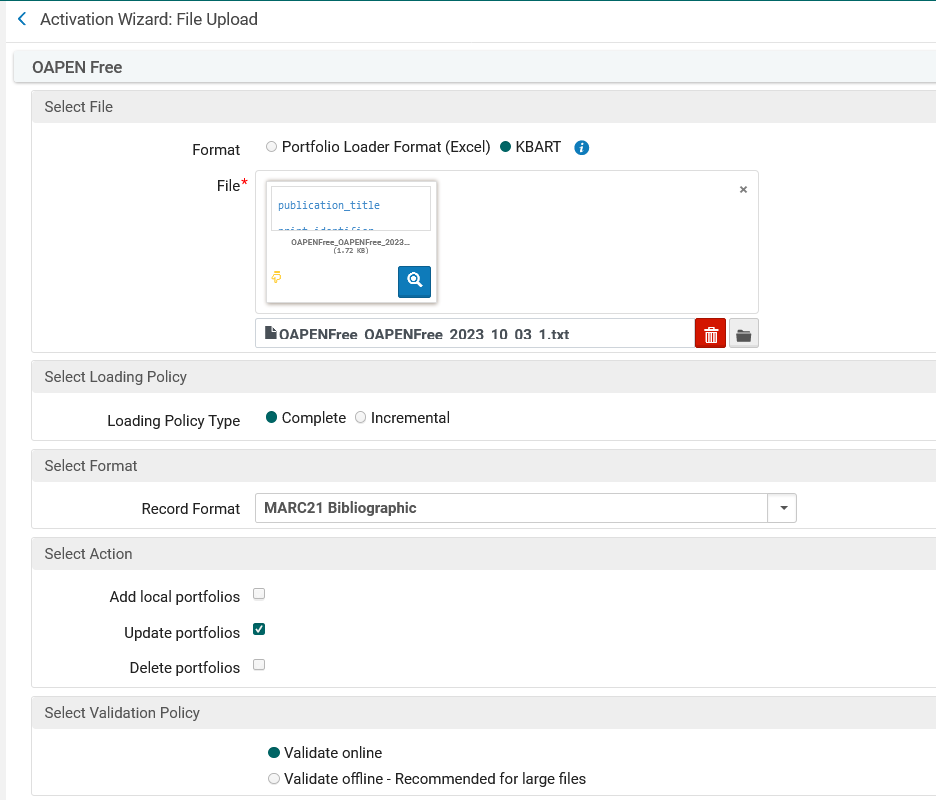 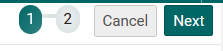 “This time we are choosing format “KBART”
“Complete” loads a complete set of portfolios, overwriting any existing portfolios.
“Incremental” will make changes to the existing list of portfolios
Using the portfolio loader to update portfolio coverage using a KBART file
Note that when we loaded the portfolios we chose 
Loading Policy Type = Complete
Action = Update portfolios
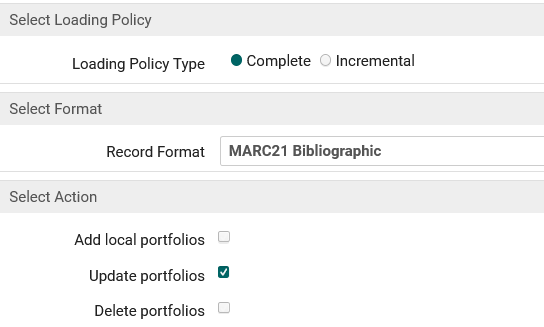 Using the portfolio loader to update portfolio coverage using a KBART file
For a detailed description of the “Complete” and “Incremental” loading policy types in the portfolio loader:
see step 4 under “To add, update, or delete multiple portfolios using a batch process” at Using Portfolio Loader for Adding, Updating or Removing Portfolio Information in Bulk
Using the portfolio loader to update portfolio coverage using a KBART file
As explained in step 4 under “To add, update, or delete multiple portfolios using a batch process” at Using Portfolio Loader for Adding, Updating or Removing Portfolio Information in Bulk , this means:

Complete – Loads a complete set of portfolios, overwriting any existing portfolios. 
Update portfolios – Update existing local portfolios with the information listed in the Excel or KBART file for the matching portfolios when this option is selected. For portfolios linked to the Community Zone, only parser parameters and coverage information is updated when this option is selected.
Using the portfolio loader to update portfolio coverage using a KBART file
The job runs to update the portfolios
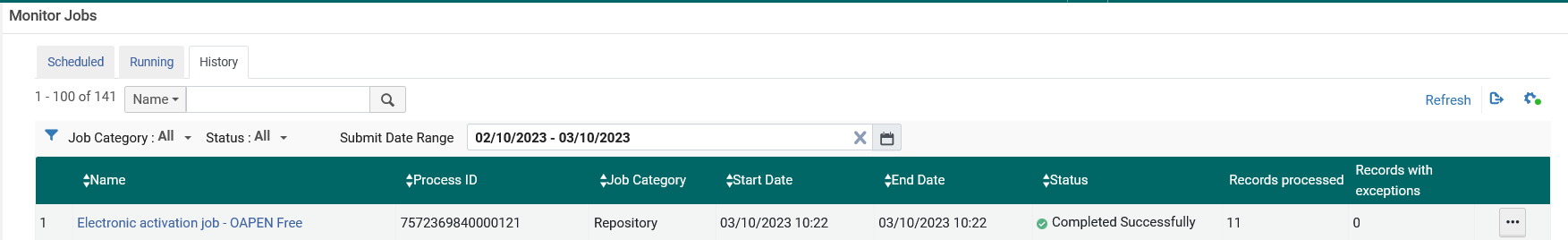 Using the portfolio loader to update portfolio coverage using a KBART file
The list of portfolios is now according to the input file
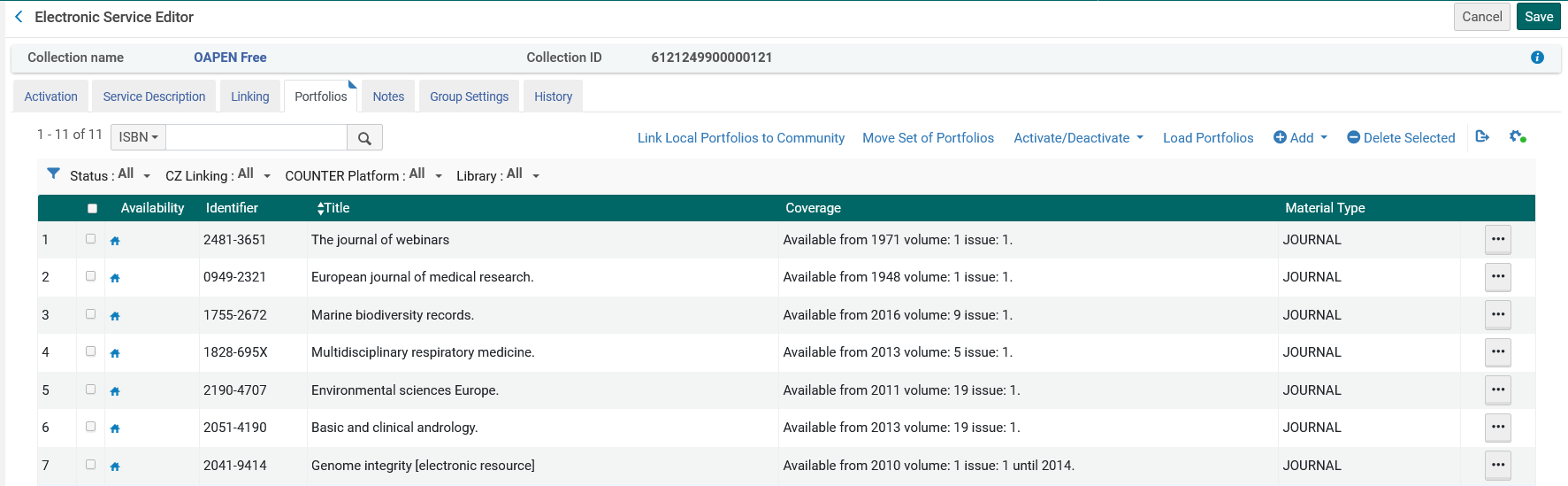 As per the KBART input file “The journal of webinars” now begins coverage in 1971 with vol. 1.
“European journal of medical research” now begins coverage in 1948 with vol. 1
The job “Change electronic portfolio information”
The job “Change electronic portfolio information”
The job “Change electronic portfolio information” allows the institution to perform global changes on a set of portfolios.
For more information, see Performing Global Changes on Portfolios Using a Job. 
In our example we can search for all portfolios which are part of electronic collection “InTech Journals Free” and save the query as a set.
The job “Change electronic portfolio information”
Creating the set of portfolios - search
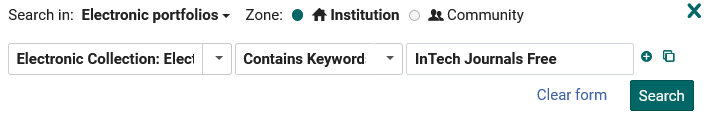 The job “Change electronic portfolio information”
Creating the set - save
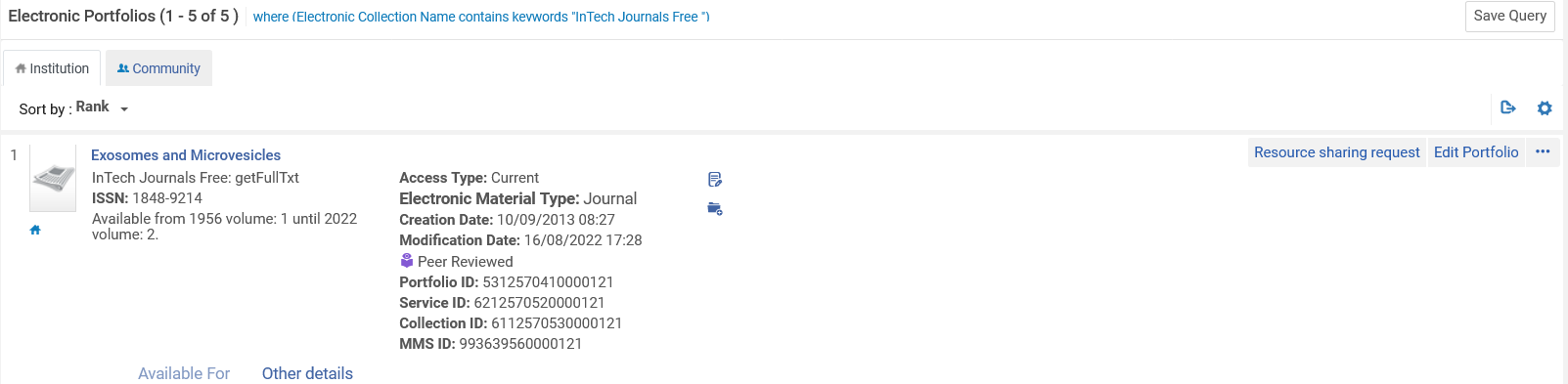 The job “Change electronic portfolio information”
Creating the set - saving
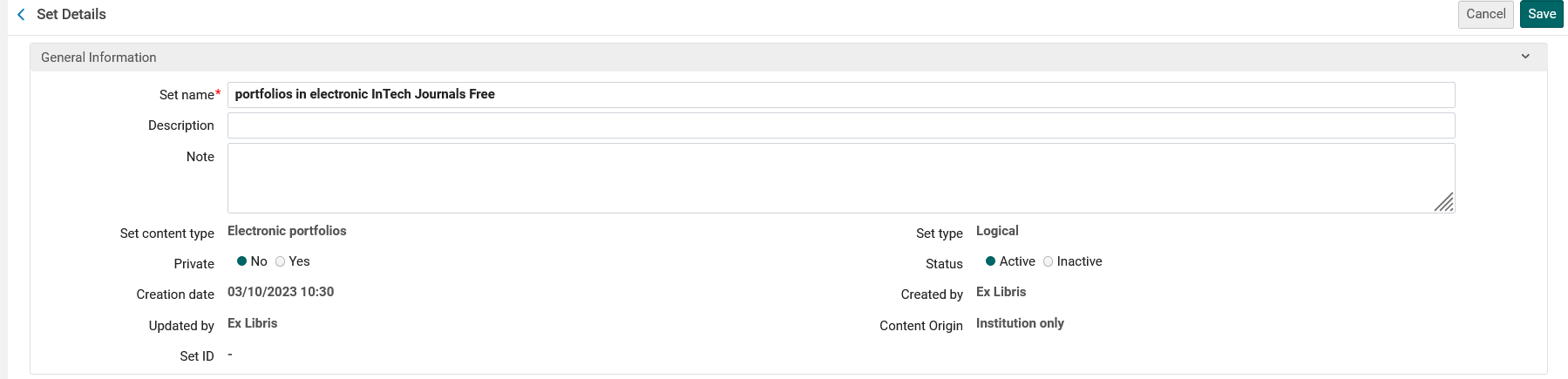 The job “Change electronic portfolio information”
Access the job via “Admin > Manage Jobs and Sets > Run a Job”
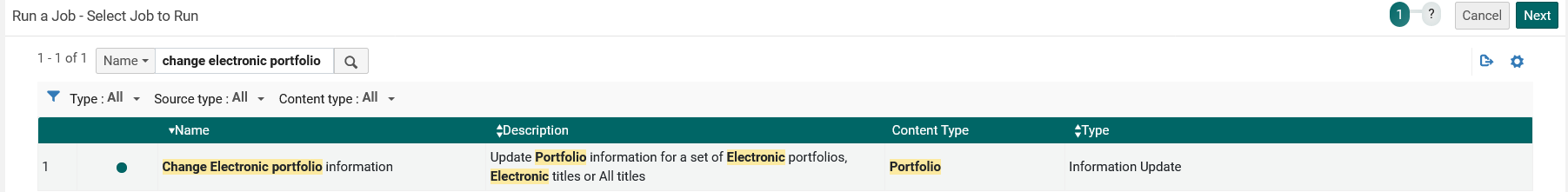 The job “Change electronic portfolio information”
Choose the set
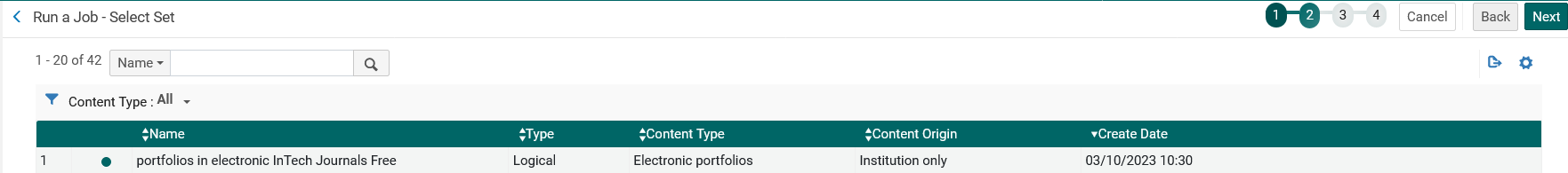 The job “Change electronic portfolio information”
In the job we have added a public note
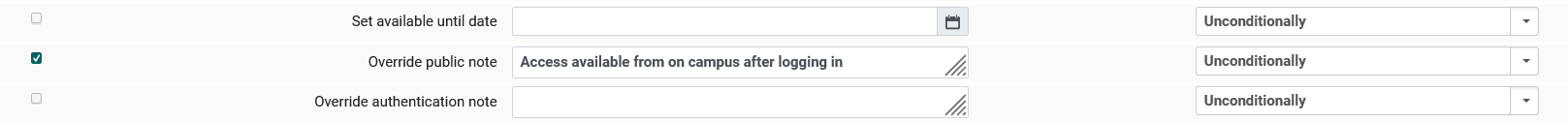 The job “Change electronic portfolio information”
The job runs and completes
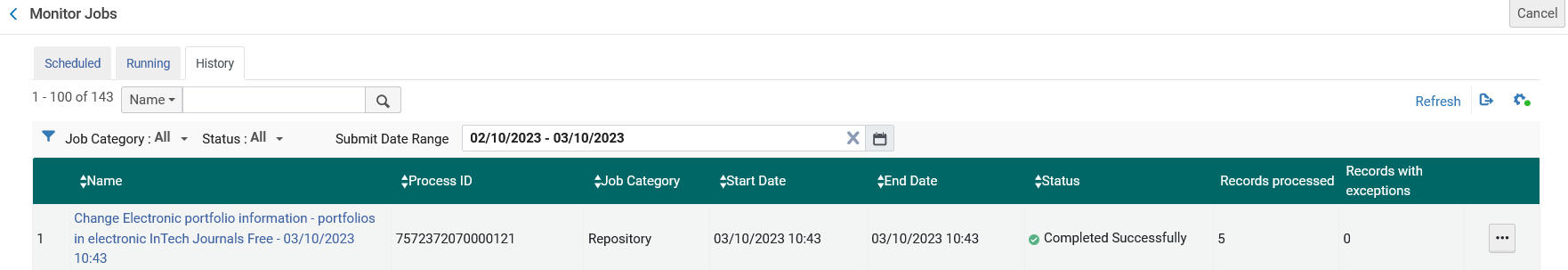 The job “Change electronic portfolio information”
The public note has been added to all portfolios
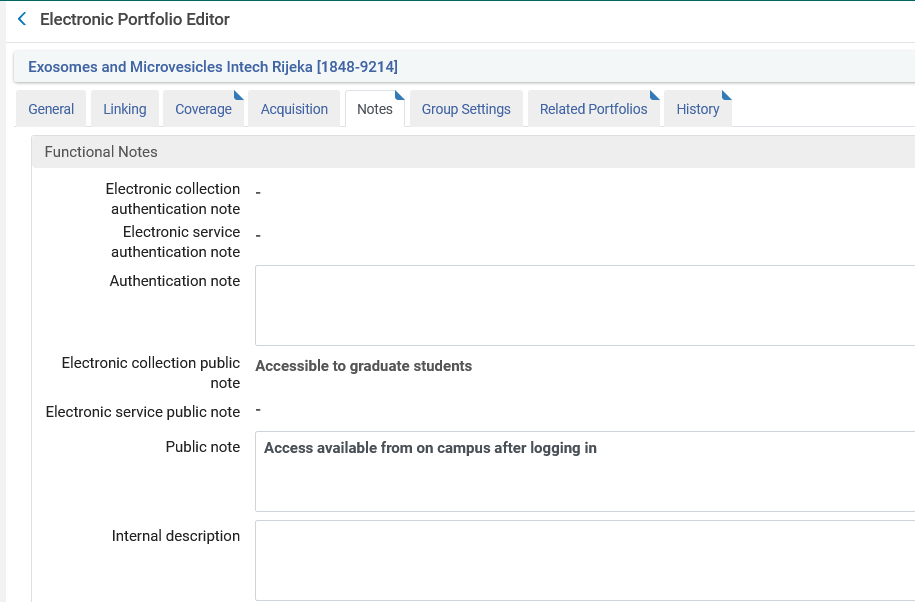 The job “Change electronic portfolio information”
Here we see the public note in discovery
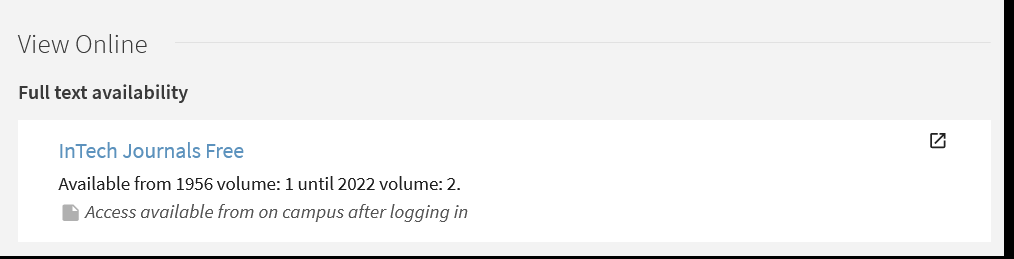 xxx@exlibrisgroup.com